Mastering NT Greek
Vocabulary Builder:  Unit 7

Erasmian or Seminary Type Pronunciations
English  Greek
Greek  English
Vocabulary Builder:  Unit 7     Gr  Eng
You can click any where on the screen to bring up the translated word 
Hit Next/Previous button to go to the next/previous word

Click on any title to return to the very beginning
To Full Word List
Previous
Next
Vocabulary Builder:  Unit 7     Gr  Eng
Previous
Next
Vocabulary Builder:  Unit 7     Gr  Eng
περί     (Gen.)
concerning, about (Gen.) 		333
Previous
Next
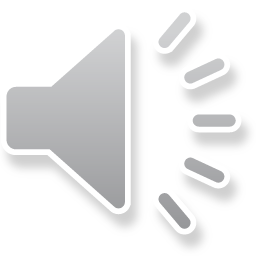 Vocabulary Builder:  Unit 7     Gr  Eng
Previous
Next
Vocabulary Builder:  Unit 7     Gr  Eng
περί       (Acc.)
around (Acc.) 				333
Previous
Next
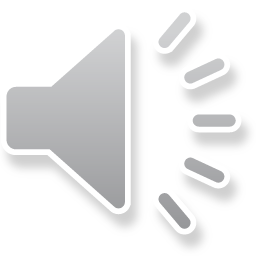 Vocabulary Builder:  Unit 7     Gr  Eng
Previous
Next
Vocabulary Builder:  Unit 7     Gr  Eng
λόγος,  -ου, ὁ
word, Word, statement			330
Previous
Next
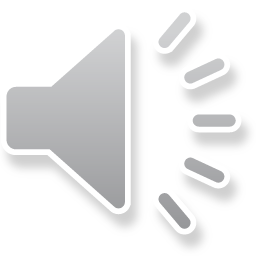 Vocabulary Builder:  Unit 7     Gr  Eng
Previous
Next
Vocabulary Builder:  Unit 7     Gr  Eng
ἑαυτοῦ,  -ῆς, -οῦ
of himself, of herself, of itself		319
Previous
Next
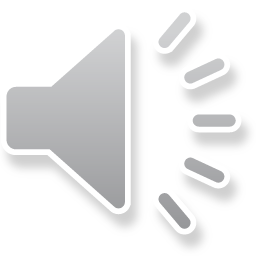 Vocabulary Builder:  Unit 7     Gr  Eng
Previous
Next
Vocabulary Builder:  Unit 7     Gr  Eng
οἴδα
I know, understand  			318
Previous
Next
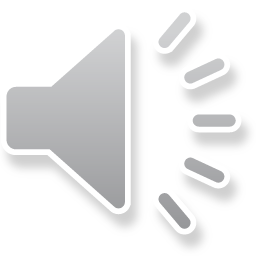 Vocabulary Builder:  Unit 7     Gr  Eng
Previous
Next
Vocabulary Builder:  Unit 7     Gr  Eng
λαλέω
I speak, say	 			296
Previous
Next
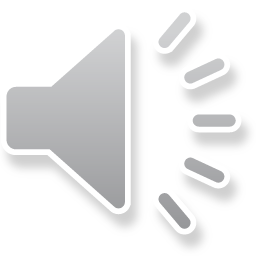 Vocabulary Builder:  Unit 7     Gr  Eng
Previous
Next
Vocabulary Builder:  Unit 7     Gr  Eng
οὐρανός,  -οῦ,  ὁ
heaven, sky, God			273
Previous
Next
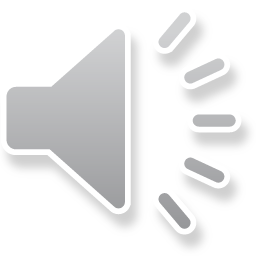 Vocabulary Builder:  Unit 7     Gr  Eng
Previous
Next
Vocabulary Builder:  Unit 7     Gr  Eng
μαθητής,  -οῦ,  ὁ
disciple, apprentice 			261
Previous
Next
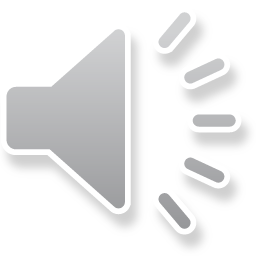 Vocabulary Builder:  Unit 7     Gr  Eng
Previous
Next
Vocabulary Builder:  Unit 7     Gr  Eng
λαμβάνω
I take, receive, seize 			258
Previous
Next
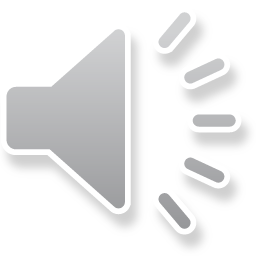 Vocabulary Builder:  Unit 7     Gr  Eng
Previous
Next
Vocabulary Builder:  Unit 7     Gr  Eng
γῆ,  γῆς,  ἡ
earth, land, region  			250
Previous
Next
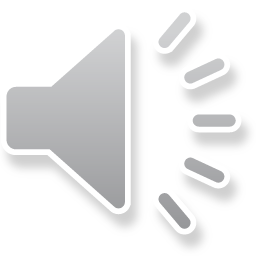 Vocabulary Builder:  Unit 7     Gr  Eng
Previous
Next
Vocabulary Builder:  Unit 7     Gr  Eng
περί  concerning, about (Gen.)     λαλέω  I speak, sayπερί    around (Acc.)                    οὐρανός,  -οῦ,  ὁ  heaven, skyλόγος,  -ου, ὁ  word                 μαθητής,  -οῦ,  ὁ  disciple 
ἑαυτοῦ,  -ῆς, -οῦ of himself    λαμβάνω  I take, receive, seize 
οἴδα    I know, understand           γῆ,  γῆς,  ἡ  earth, land, region
Previous
Next
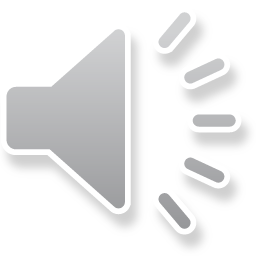 Vocabulary Builder:  Unit 7     Gr  Eng
Back to Full Word List
Again
Finished
Vocabulary Builder:  Unit 7     Eng  Gr
You can click any where on the screen to bring up the translated word 
Hit Next/Previous button to go to the next/previous word

Click on any title to return to the very beginning
To Full Word List
Previous
Next
Vocabulary Builder:  Unit 7     Eng  Gr
Previous
Next
Vocabulary Builder:  Unit 7     Eng  Gr
περί  (Gen.)
concerning, about (Gen.) 		333
Previous
Next
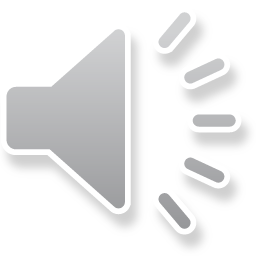 Vocabulary Builder:  Unit 7     Eng  Gr
Previous
Next
Vocabulary Builder:  Unit 7     Eng  Gr
περί  (Acc.)
around (Acc.) 				333
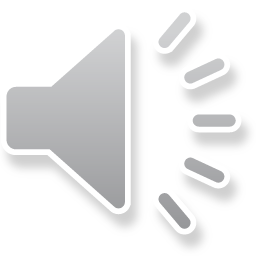 Previous
Next
Vocabulary Builder:  Unit 7     Eng  Gr
Previous
Next
Vocabulary Builder:  Unit 7     Eng  Gr
λόγος,  -ου, ὁ
word, Word, statement			330
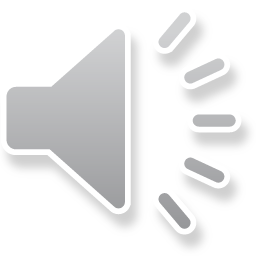 Previous
Next
Vocabulary Builder:  Unit 7     Eng  Gr
Previous
Next
Vocabulary Builder:  Unit 7     Eng  Gr
ἑαυτοῦ,  -ῆς, -οῦ
of himself, of herself, of itself		319
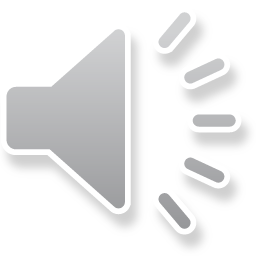 Previous
Next
Vocabulary Builder:  Unit 7     Eng  Gr
Previous
Next
Vocabulary Builder:  Unit 7     Eng  Gr
οἴδα
I know, understand  			318
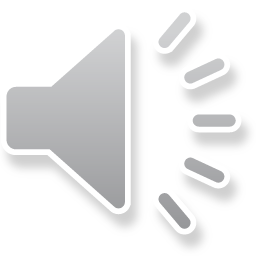 Previous
Next
Vocabulary Builder:  Unit 7     Eng  Gr
Previous
Next
Vocabulary Builder:  Unit 7     Eng  Gr
λαλέω
I speak, say	 			296
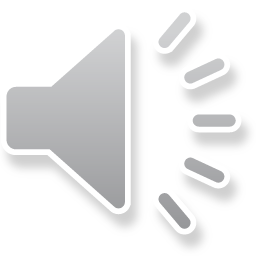 Previous
Next
Vocabulary Builder:  Unit 7     Eng  Gr
Previous
Next
Vocabulary Builder:  Unit 7     Eng  Gr
οὐρανός,  -οῦ,  ὁ
heaven, sky, God			273
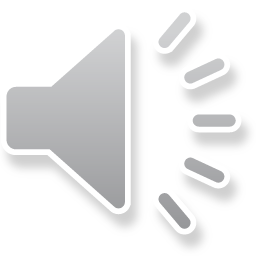 Previous
Next
Vocabulary Builder:  Unit 7     Eng  Gr
Previous
Next
Vocabulary Builder:  Unit 7     Eng  Gr
μαθητής,  -οῦ,  ὁ
disciple, apprentice 			261
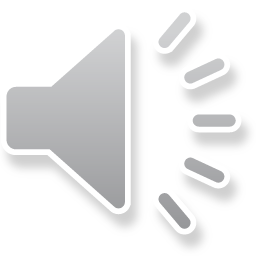 Previous
Next
Vocabulary Builder:  Unit 7     Eng  Gr
Previous
Next
Vocabulary Builder:  Unit 7     Eng  Gr
λαμβάνω
I take, receive, seize 			258
Previous
Next
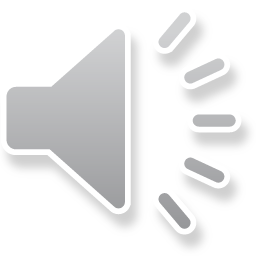 Vocabulary Builder:  Unit 7     Eng  Gr
Previous
Next
Vocabulary Builder:  Unit 7     Eng  Gr
γῆ,  γῆς,  ἡ
earth, land, region  			250
Previous
Next
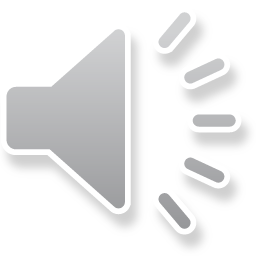 Vocabulary Builder:  Unit 7     Eng  Gr
Previous
Next
Vocabulary Builder:  Unit 7     Eng  Gr
περί  concerning, about (Gen.)     λαλέω  I speak, sayπερί    around (Acc.)                    οὐρανός,  -οῦ,  ὁ  heaven, skyλόγος,  -ου, ὁ  word                 μαθητής,  -οῦ,  ὁ  disciple 
ἑαυτοῦ,  -ῆς, -οῦ of himself    λαμβάνω  I take, receive, seize 
οἴδα    I know, understand           γῆ,  γῆς,  ἡ  earth, land, region
Previous
Next
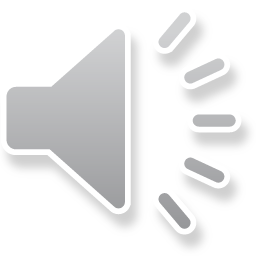 Vocabulary Builder:  Unit 7     Eng  Gr
Back to Full Word List
Again
Finished